Математическое кафе
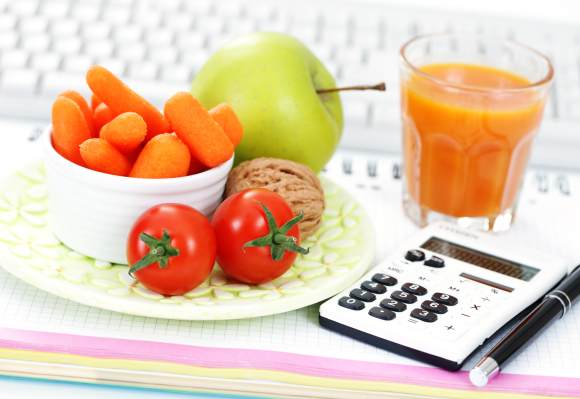 “Хорошо усваиваются только те знания, которые поглощаются с аппетитом”.
Анатоль Франс.
Названия команд.
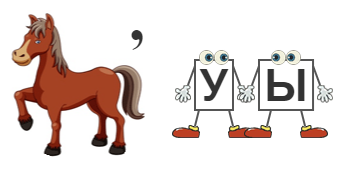 и
«Конусы
Бонусы»
и
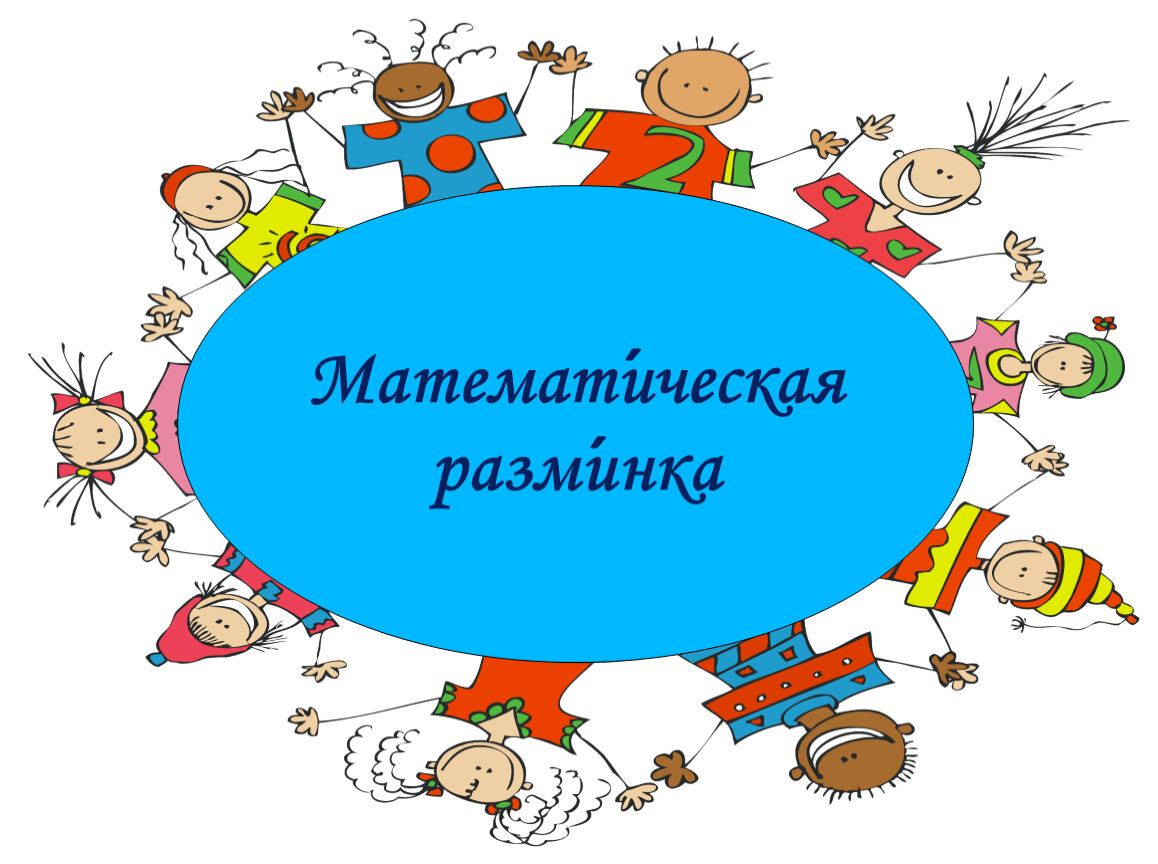 Математическая разминка.
Меню «Математического кафе».
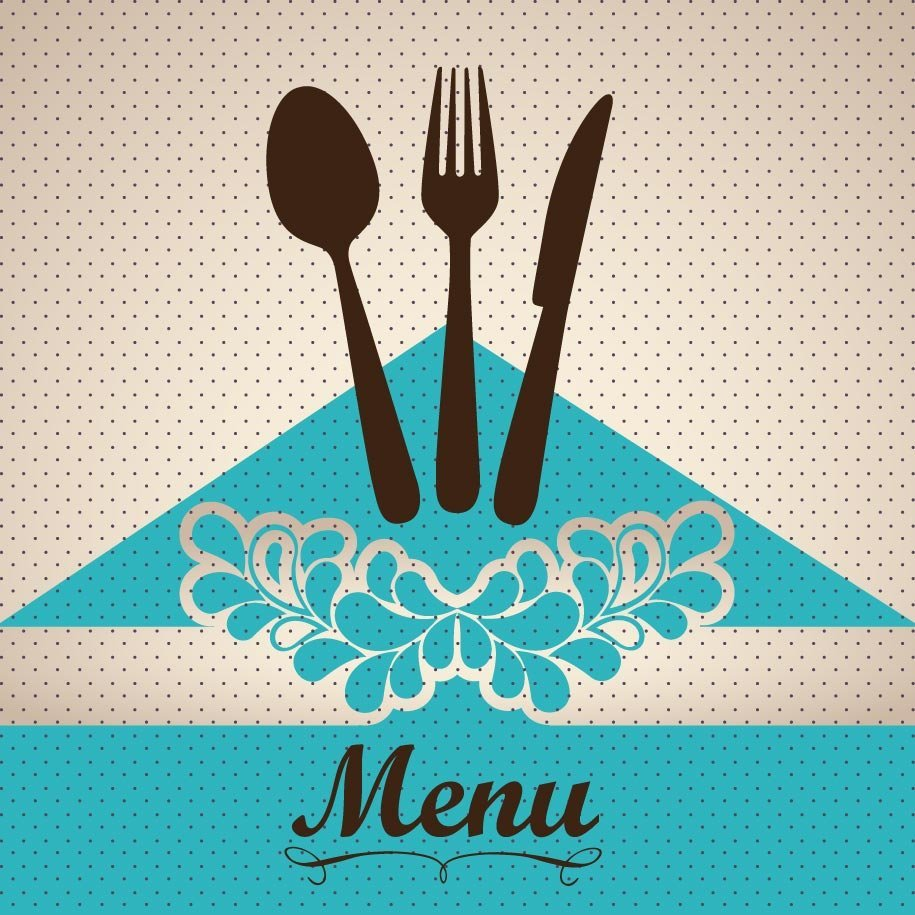 Арифметическая смесь.
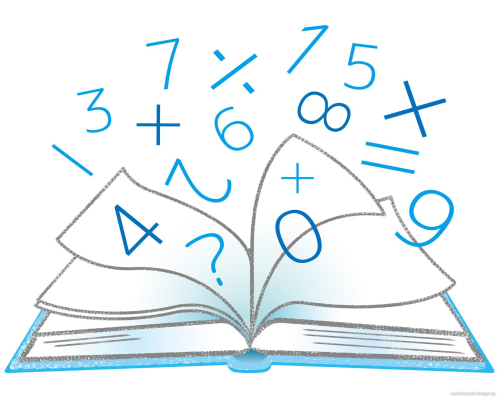 Математический ералаш.
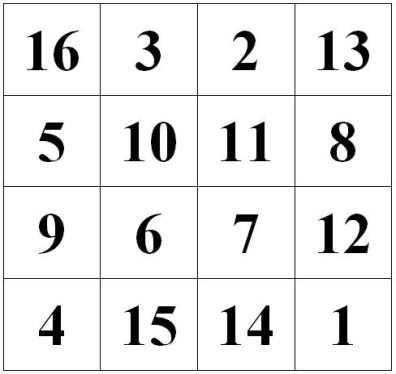 КВАДРАТ
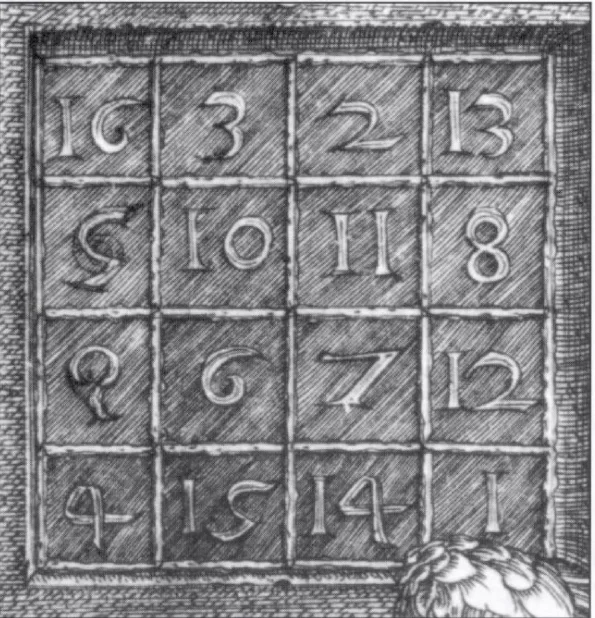 «Магический квадрат» А.Дюрера, в котором сумма чисел в любой строке, столбце, диагонали, в каждой четверти (в том числе в центральном квадрате), равна 34, а также этому же числу равна сумма угловых чисел. Два средних числа в нижнем ряду указывают дату создания картины (1514). Можете посчитать сами.
Уха из абсцисс и ординат.
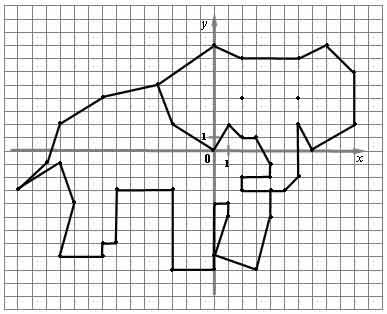 Геометрическое жаркое.
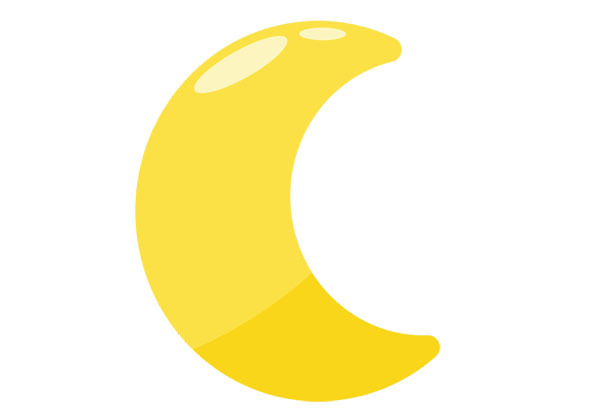 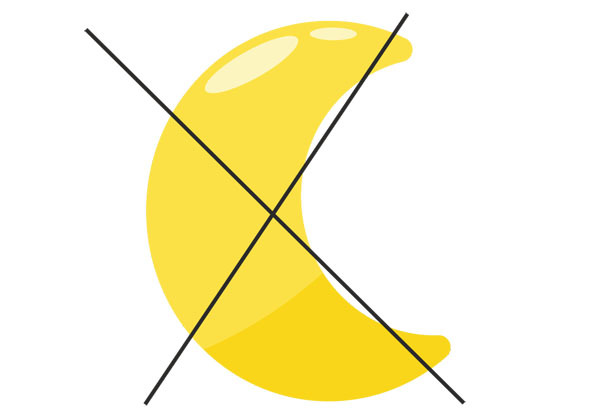 Гарнир логический.
Переложите 3 спички так, чтобы получилось 3 равных квадрата.
Переложите 2 спички так, чтобы получилось 10 квадратов.
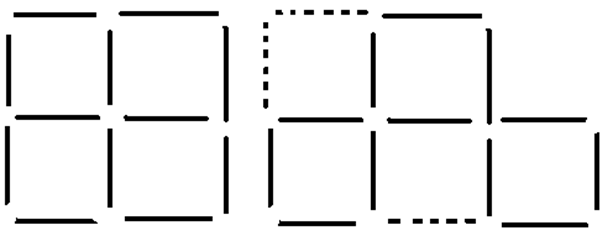 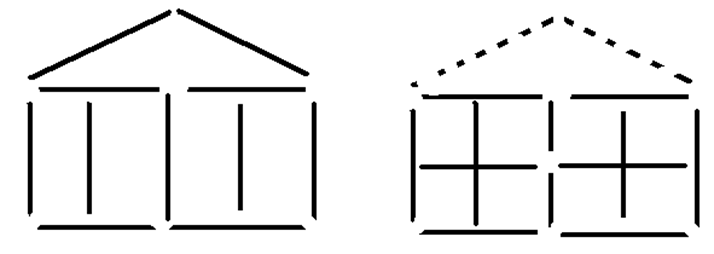 Математический коктейль.
Анаграммы для 1 команды:
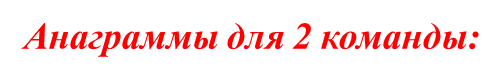 ●ЩАПДЬЛО
●ТИМАКАМАТЕ
●МЕТГРИЯЕО
●НЕУРАВНИЕ
●ЖЕСЛОНИЕ
●ЧИТАВЫНИЕ
●ГЕААЛБР
● МАОТЕРЕ
● ЖЕУМНОНИЕ
●ГОЛЬТРЕУНИК
●ЦИЯПЕТРА
●АДКВРАТ
●НДРЛИЦИ
●НИКМГОРАННОГ
●ТНИКГОЛЬРЕУ
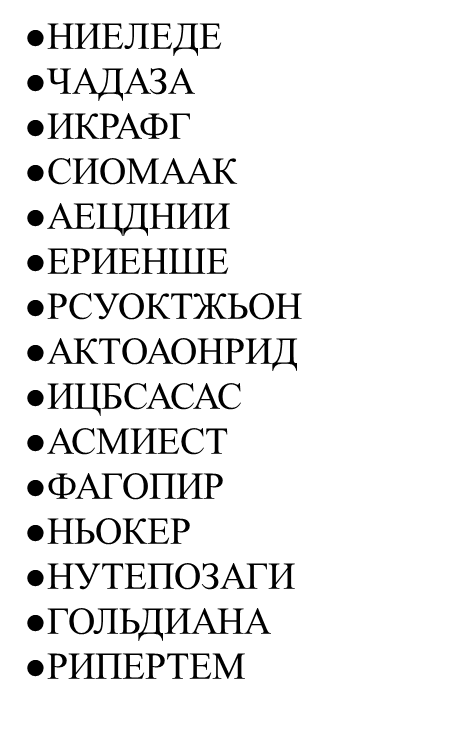 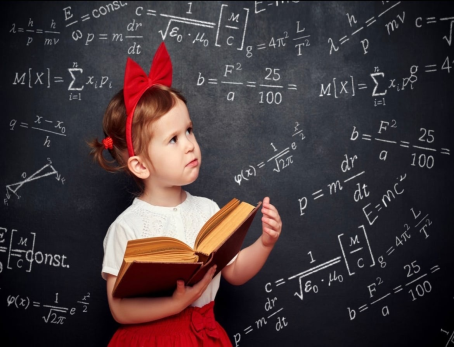 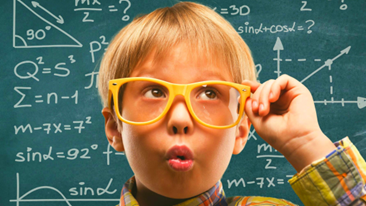 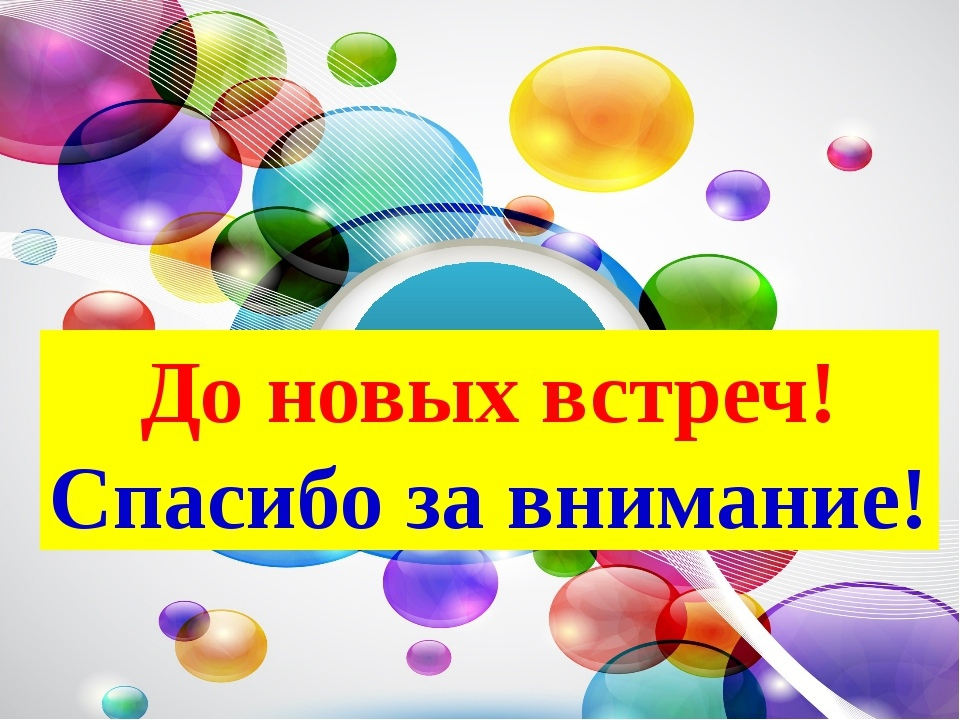